Figure 5. The alignment of a conserved regulatory locus in the Shewanella genomes in the intergenic region between hexR ...
Database (Oxford), Volume 2010, , 2010, baq012, https://doi.org/10.1093/database/baq012
The content of this slide may be subject to copyright: please see the slide notes for details.
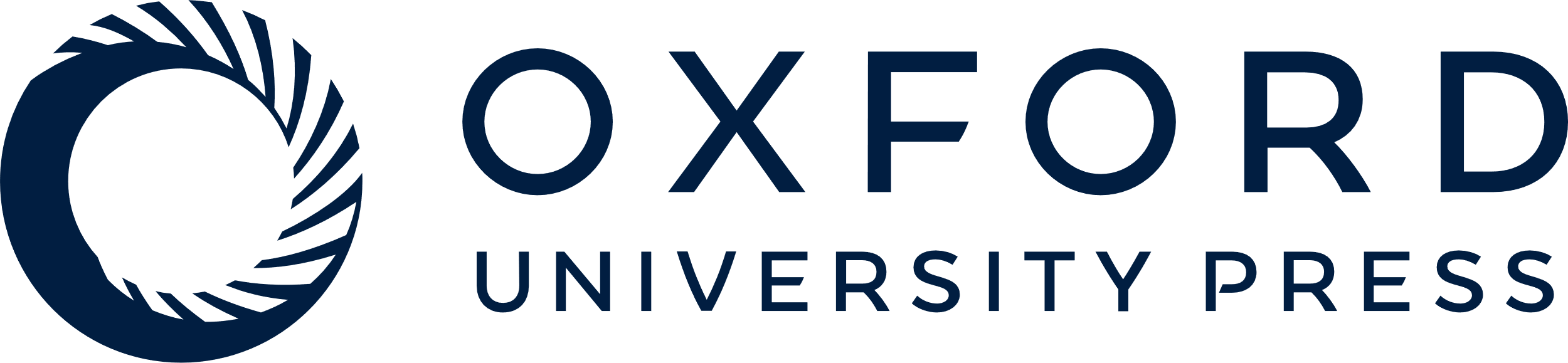 [Speaker Notes: Figure 5. The alignment of a conserved regulatory locus in the Shewanella genomes in the intergenic region between hexR and zwf genes. The locus is located from −56 to −103 nc upstream of zwf and has three adjacent binding sites for ArcA, HexR and Crp, respectively. The Crp binding site (TAAAAATAGATGCATTTAACAAATTC) was extracted from ShewRegDB. It was predicted by TractorDB (24). The HexR binding site is identified by similarity to HexR binding site consensus in Pseudomonas species (60, 61). The HexR binding site in Shewanella perfectly matches the Pseudomonas aeruginosa binding site (TGTTGTttaattACtACA) with the same location (−71 nt 5′ of the transcriptional start site of zwf (59). Binding of HexR to this binding site in P. aeruginosa was experimentally confirmed by gel shift assays. The HexR binding site in Shewanella has a perfect consensus TGTTGTTATATTACAACA across the species. The alignment also indicates that in Shewanella spp. the HexR binding site overlaps the Crp binding site. Thus, in some growth conditions, the ED pathway may be activated by Crp, but HexR binding to the site can prevent the pathway activation. In the Crp(−) mutant, hexR is downregulated and releases the ED operon for activation by other transcription factors, like ArcA, for example. One of the binding sites for the two-component response regulator ArcA is demonstrated with the consensus (5′-GTTAgctagAATGTTA-3′).


Unless provided in the caption above, the following copyright applies to the content of this slide: © The Author(s) 2010. Published by Oxford University Press.This is Open Access article distributed under the terms of the Creative Commons Attribution Non-Commercial License (http://creativecommons.org/licenses/by-nc/2.5), which permits unrestricted non-commercial use, distribution, and reproduction in any medium, provided the original work is properly cited.]